Грамматический разбор.
Подготовила: 
Мещеркина Ирина Валентиновна, учитель начальной школы МБОУ гимназии № 45.
Фонетический разбор.Звуко-буквенный анализ слова.
Звуки русского языка делятся на : гласные и согласные.
Гласных букв 10: а, о, у, ы, и, е, ё, ю, я.
Гласных звуков 6:  (а), (о), (э), (у), (и), (и).
Согласные звуки делятся на:
1) звонкие и глухие, среди которых есть парные и непарные.
2) твёрдые и мягкие ( всегда твёрдые ж,ш,ц), всегда мягкие (й, щ, ч)
Классический звуко-буквенный анализ слова.
Звез/да  (з в* и з д а) – 2 сл.,
з ( з ) – согл., зв., парн., (с), тв., парн., ( з*),
в ( в*) – согл, зв., парн., ( ф*), мяг., парн., (в), 
е (и)  - гл., безуд.,
з ( з ) – согл., зв., парн., ( с ), тв., парн., ( з* ),
д  (д ) – согл., зв., парн., ( т),  тв, парн., ( д* ),
а  ( а) – гл., ударн., 
6 б.,  6 зв.
Сложные случаи.
1.Слова с удвоенными согласными.
Шос/се ( шасэ) – 2 сл., 5б., 4зв.
2.Слова с непроизносимыми согласными.
О/крест/ность ( акр*эснаст*)-
3 сл., 11 б., 9 зв.
3. Слова с парными согласными.
Слад/кий ( с л а т к* и й* )  - 2 сл., 7 б., 7 зв.
4. Слова с разделительным Ъ или  Ь знаком.
Съе/хал  ( с й* э х а л) – 2 сл., 6 б., 6 зв.
Во/робь/ и ( в а р а б * й*  и )    3 сл., 7 б. , 7 зв.
5. Слова типа дождь, гвоздь.
Дождь ( д о ш т*) – 1 сл., 5 б., 4 зв.
Гвоздь ( г в о с т* )  - 1 сл., 6 б., 5 зв.
Морфемный анализ слова или разбор слова по составу.
План разбора слова по составу.
1.Корень – общая часть однокоренных  слов, в которой заключено лексическое значение всех родственных слов.
2. Окончание ( значимое или нулевое).
3. Приставка, суффикс.
4. Основа слова.
Формы слова и однокоренные слова.
Форма слова: изменение числа или изменение по падежам.
Слон, слоны, у слона, к слону, со слоном, о слоне.
Море, у моря, о море, морем.
Однокоренные слова образуются при помощи приставки или суффикса.
Слон, слоник, слоновый, слониха.
Море, моряк, морской, приморский.
Задания .
1. Найди лишнее слово, однокоренные слова разбери по составу.
Луг, луговой, лужок, лужайка, лужа.
Вода, водичка, водитель, подводный.
2. Подобрать и записать слова к заданным схемам.
Корень  суффикс  окончание: поляна, тигрята
Корень окончание:  сороки, ежи 
Приставка корень: вылет, восход
Приставка корень суффикс окончание: подснежники, приморский
3. Образовать от имени существительного однокоренные слова – другие части речи.
Существительное.     Прилагательное.   Глагол.
корм
зима
белизна
4. Подчеркнуть слова, правильно разобранные по составу.
5. Подчеркнуть слова, образованные приставочным способом:
городской, загородный, горожанин, пригород, городок.
6. Подчеркнуть слова с приставкой за-:
Запад, зашуметь, забава, забег, застолье.
7. Подчеркнуть слова, которые соответствуют схеме:
корень, суффикс, окончание:
Хвосты, ягодка, рассада, зимний, облако.
8. Вставить пропущенные буквы и подходящие по смыслу приставки.
Морфологический разборчастей речи.
Имя существительное.
1.Начальная форма ( ед. ч., Им. П.)
2. Постоянные признаки: собственное или нарицательное, одушевленное или неодушевлённое, род, склонение.
3. Непостоянные признаки: число, падеж.
4. Ставим вопрос, определяем , каким членом предложения является.
Имя прилагательное.
1.Начальная форма ( какой?) ( ед. ч., м. р.)
2. Морфологические признаки: род (определяется только в единственном числе), число, падеж;
3. Задаём вопрос, определяем, каким членом предложения является.
Все признаки имени прилагательного определяются по признакам имени существительного, с которым оно связано.
Глагол.
В настоящем и будущем времени у глагола определяем вид, спряжение, время, лицо, число.
В прошедшем времени: вид, спряжение, число, род глагола 
( в единственном числе).
План разбора.
1.Начальная форма (инфинитив);
2. Постоянные морфологические признаки: вид, спряжение;
3.Непостоянные: наклонение ( изъявительное, повелительное, условное), время, число, лицо;
4. Задаём вопрос, определяем, каким членом предложения является.
Синтаксический разбор предложения.
1.Читаем предложение, определяем, о ко или о чем говорится в предложении, находим подлежащее. ( кто? что? Подчеркиваем одной чертой) 
2. Что говорится о подлежащем?  Находим сказуемое, подчеркиваем двумя чертами).
3. Находим группу подлежащего: чаще всего отвечает на вопрос какой? … чей? …, является определением. Подчеркиваем волнистой чертой.
4. Находим группу сказуемого. ( Обстоятельство места, времени, образа действия.  Подчеркиваем точка, тире. Дополнение. Подчеркиваем пунктиром.)
5. Ставим вопросы от второстепенных членов предложения к второстепенным. 
6. Выписываем образовавшиеся словосочетания.
7. Составляем схему предложения.
8. Даем характеристику предложения. ( по цели высказывания, по интонации, простое или сложное, по наличию или отсутствию второстепенных членов предложения).
Задания.
1 Составить два предложения, где слово ДУБ было бы употреблено в Им. П. , в Вин. П.
Дети увидели могучий дуб.
На лесной поляне рос раскидистый дуб.
2. Составить и записать два предложения со словосочетанием «зимние вечера», в Им. П. и Вин. П.
Зимние вечера наполняют наш старый дом тайной.
В тихие зимние вечера от света луны снег  искрится и играет разноцветными огоньками.
3. Составить и записать два предложения, употребив словосочетание «кудрявый дубок» в Им. П. и  в Вин. П.
Комплексная работа с текстом.
Солнышко сильно пр.грело воду в речьке играют в ней солнечьные зайчики л.жат на в.де листя кувшынок под этими листями неподвижно ст.ят  ры.ки  они спрятались от ж.ры вот красивая стр.коза присела на цв.ток р.машки пр.зрачные крылышки бл.стят в лучах сонца.
Задания.
1. Списать текст, определив границы предложений, расставить пропущенные знаки препинания, исправить ошибки, вставить пропущенные буквы, устно подобрать проверочные слова.
2. Найти в 1 предложении слова, образованные суффиксальным способом. Разберите эти слова по составу.
3. Найдите слово с непроизносимой согласной, выполните фонетический разбор.
4. Найдите словосочетание сущ.+ прил., выполните морфологический разбор имени прилагательного.
5. Найдите предложение, в котором сказуемое выражено глаголом прошедшего времени, ед. ч., ж. р. Выполните синтаксический разбор этого предложения.
Спасибо внимание.
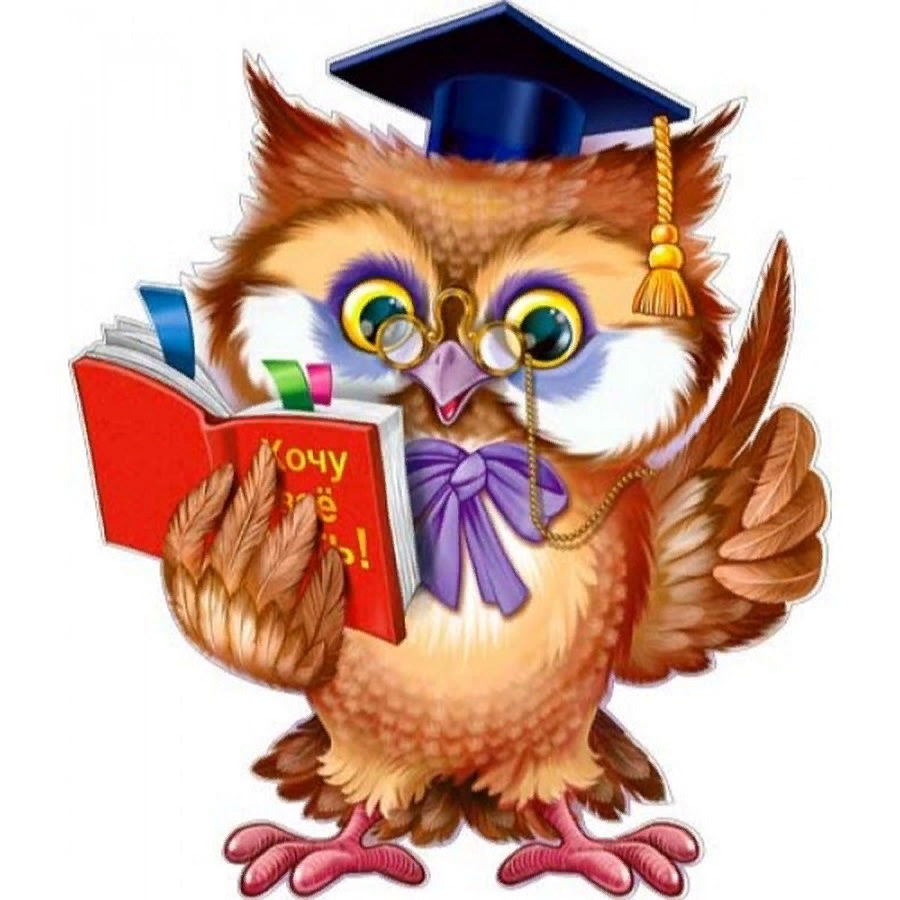